Towards privacy-enhancing
provenance annotation for images
Nikolaos Fotos, Jaime Delgado
Universitat Politècnica de Catalunya (UPC)Barcelona (Spain)


http://dmag.ac.upc.edu
nikolaos.fotos@upc.edu

ICIP 2024
 27-31 October 2024, Abu Dhabi – UAE
Contents
Introduction
Provenance as a graph
Privacy-sensitive cases in provenance data 
Implementation
Demonstration
Conclusions
2
Introduction
Excessive consumption of media in social networks
US MEDIA CONSUMPTION, Oberlo, January 24
Spread of misinformation and disinformation
Excessive and easy access to AI tools 
Meta’s Adversarial Threat Report, August 2024
Robustness of Generative AI models
3
Introduction
Excessive consumption of media in social networks
Spread of misinformation and disinformation
Excessive and easy access to AI tools 
Robustness of Generative AI models
Need to ensure trustworthiness of media
Need for reactive and proactive measures
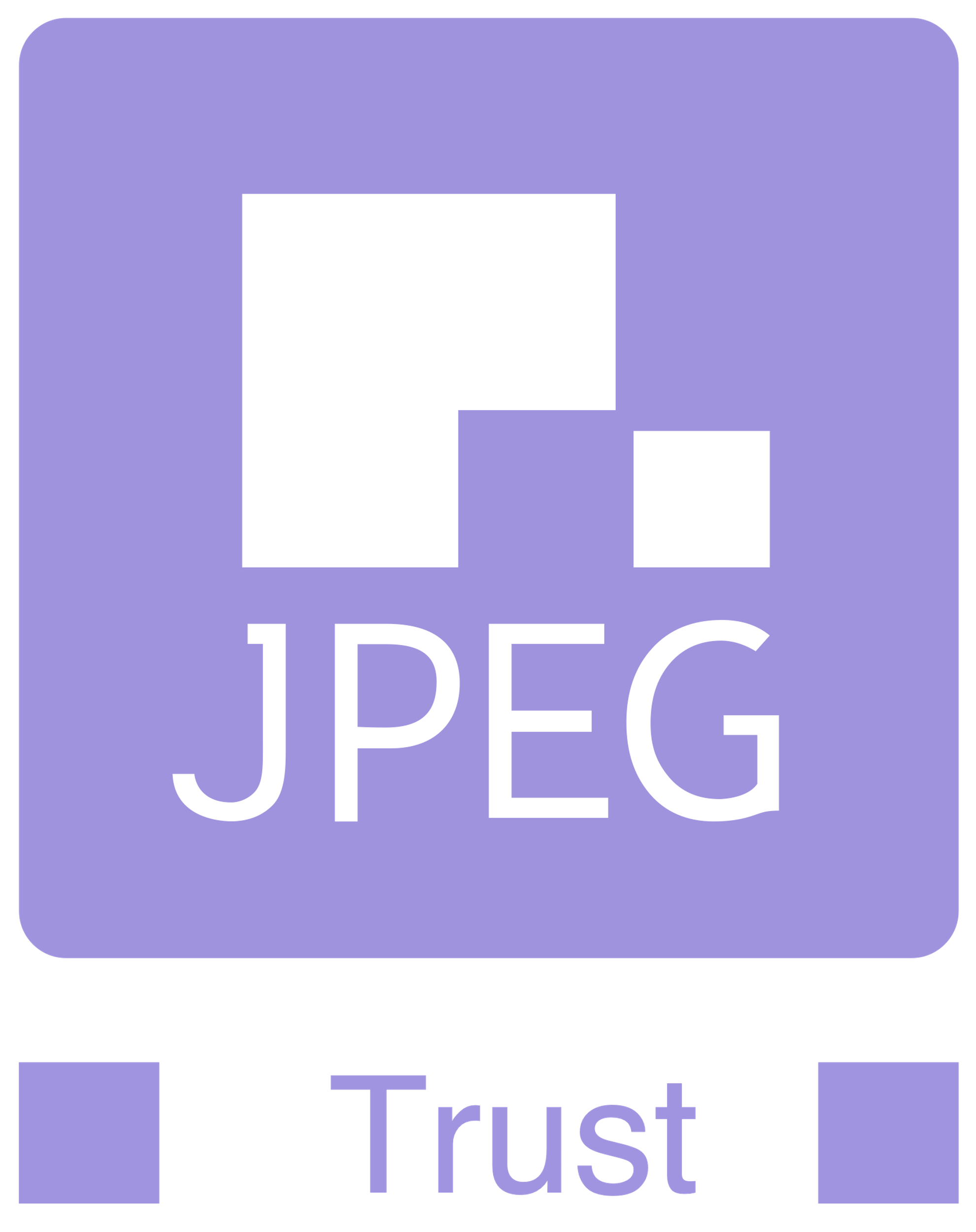 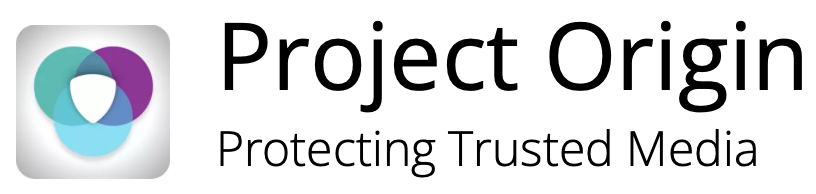 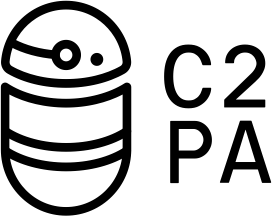 4
Introduction
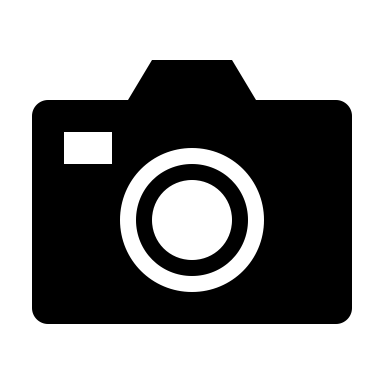 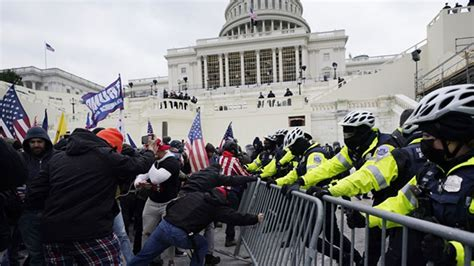 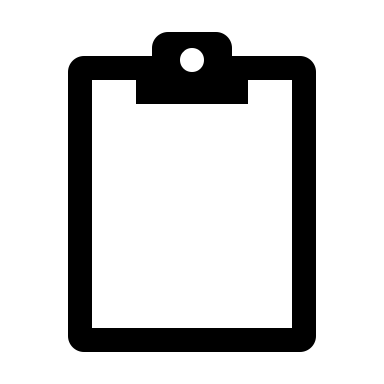 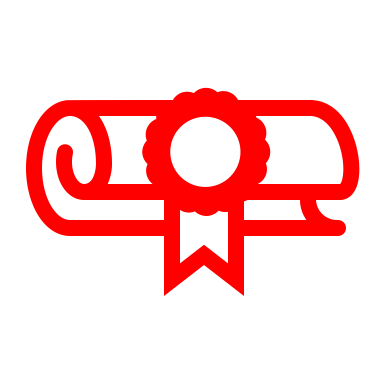 Who,
When,
Where,
What type of device?
Introduction
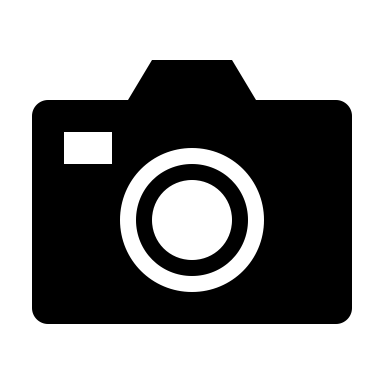 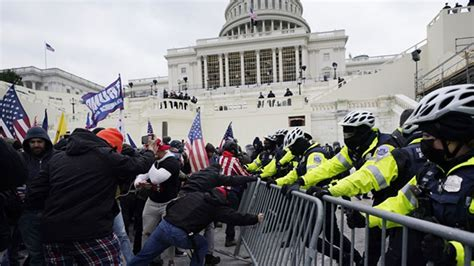 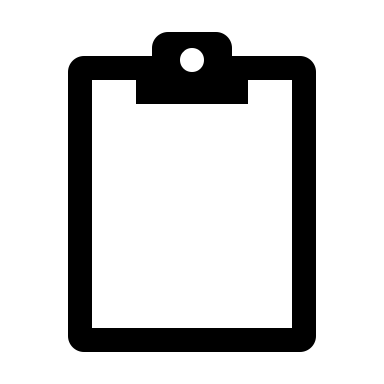 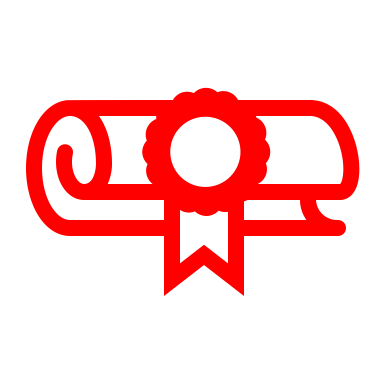 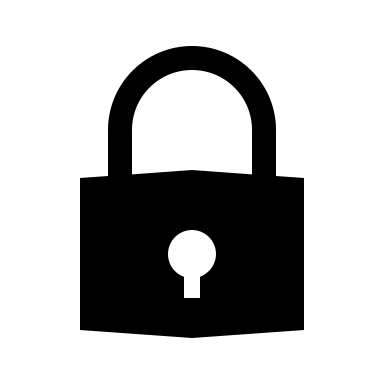 Who,
When,
Where,
What type of device?
N. Fotos and J. Delgado, "Ensuring privacy in provenance information for images," 2023 24th International Conference on Digital Signal Processing (DSP)
6
Introduction
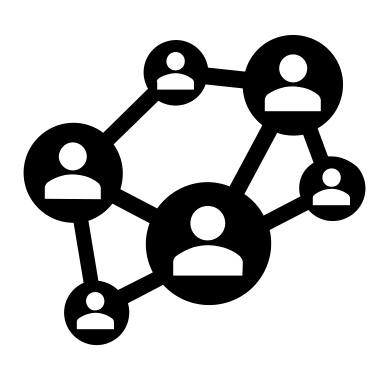 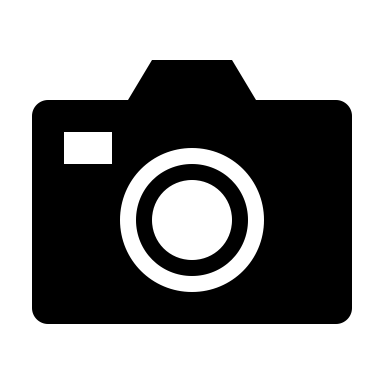 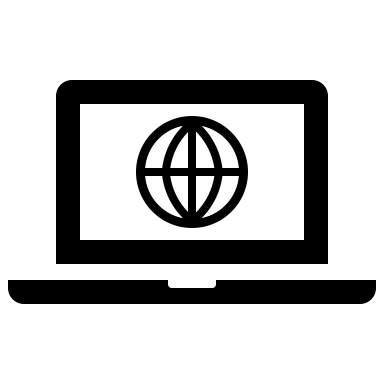 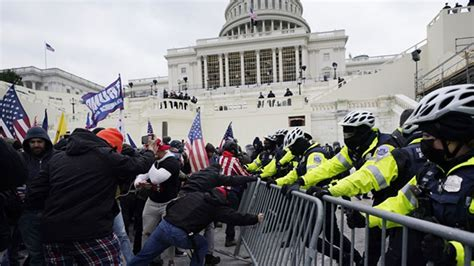 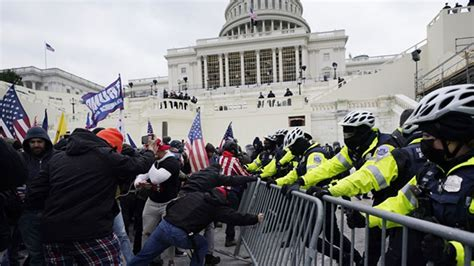 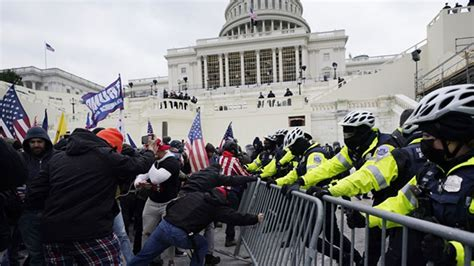 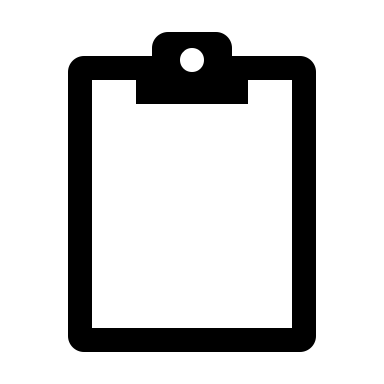 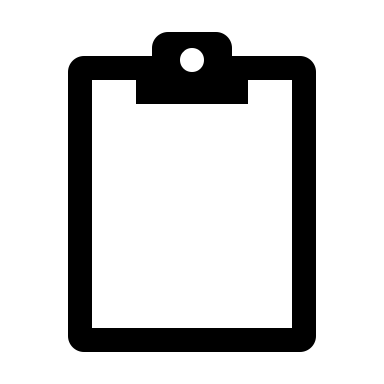 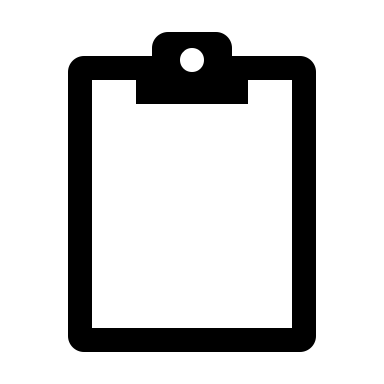 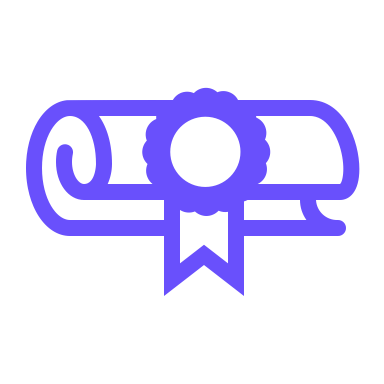 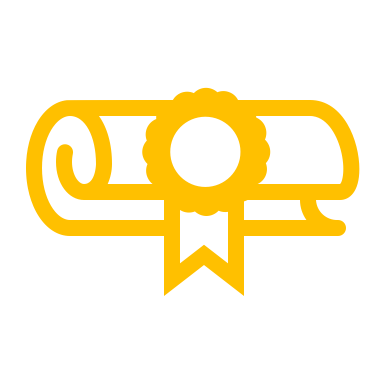 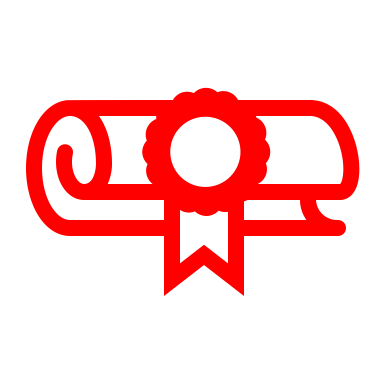 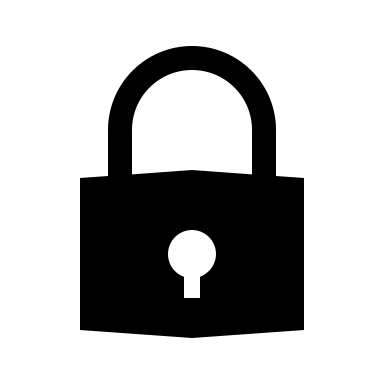 Who,
When,
Where,
What type of device?
Transcode,
Convert image
Crop
Filter
N. Fotos and J. Delgado, "Ensuring privacy in provenance information for images," 2023 24th International Conference on Digital Signal Processing (DSP)
7
Introduction
Composite images?
Image overlay?
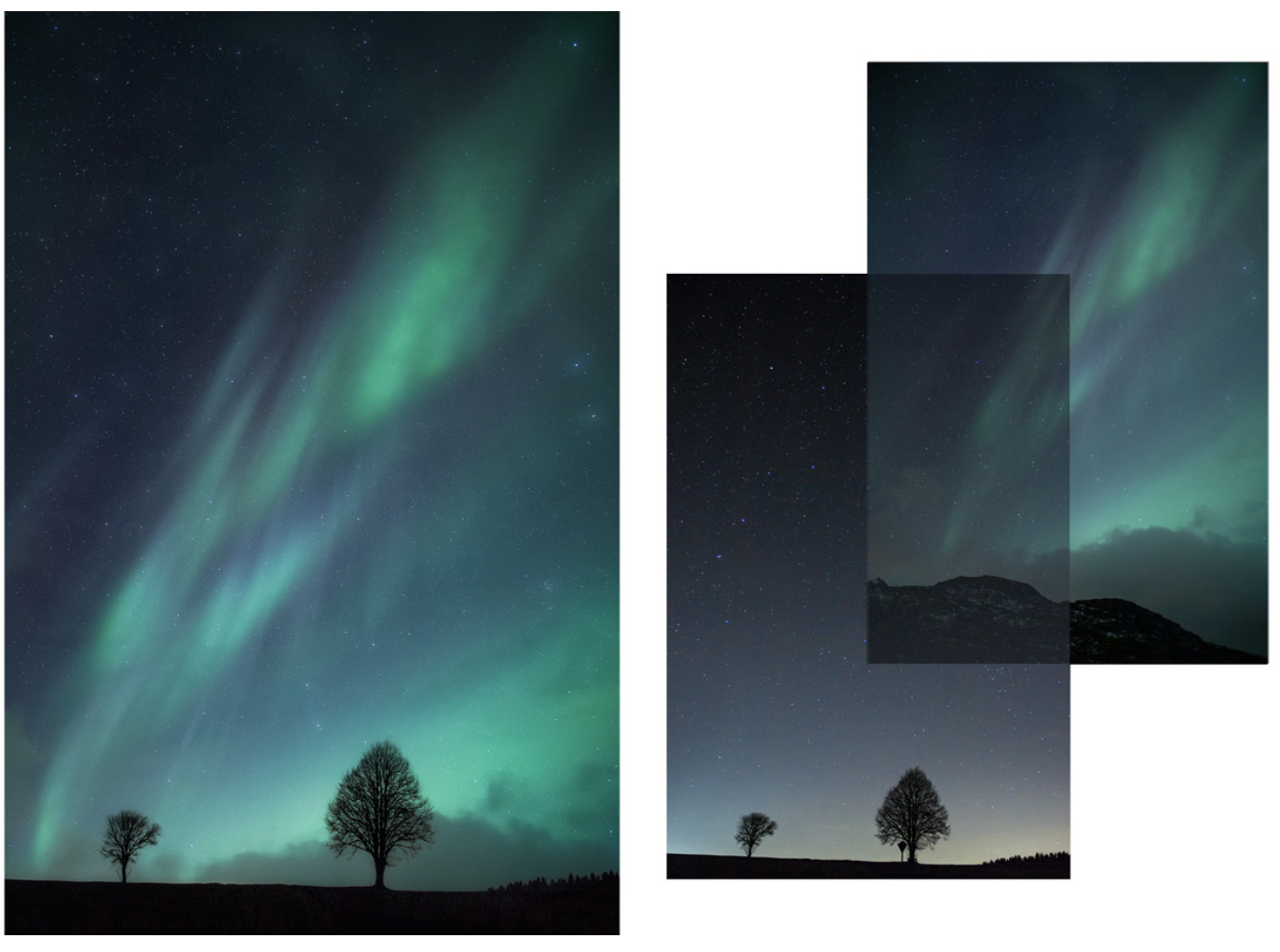 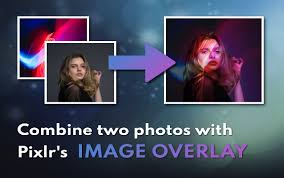 8
Provenance as a graph
Composite images?
Image overlay?
Composite
Image A
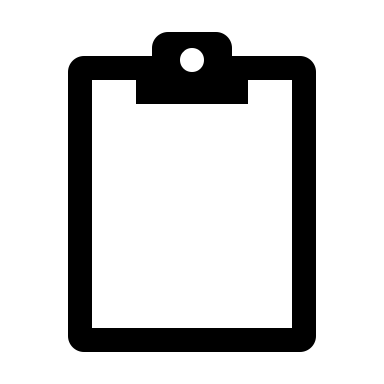 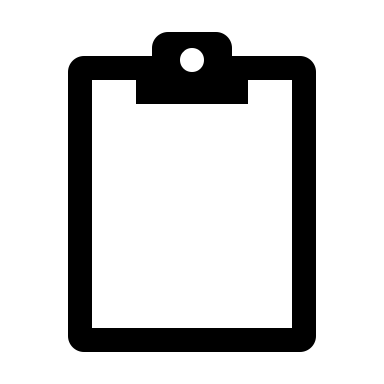 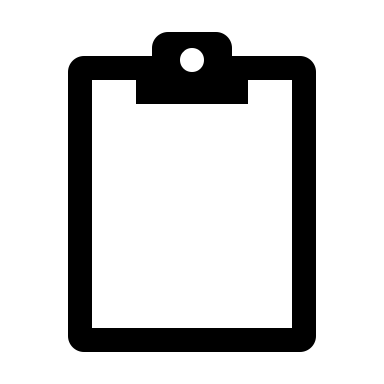 Source Image A
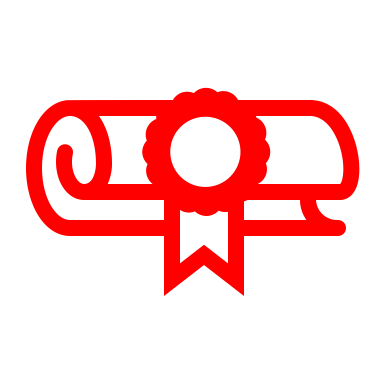 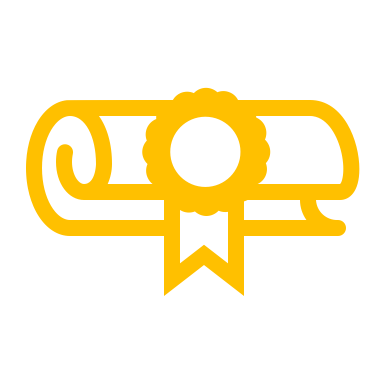 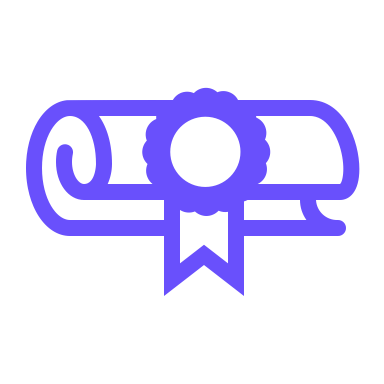 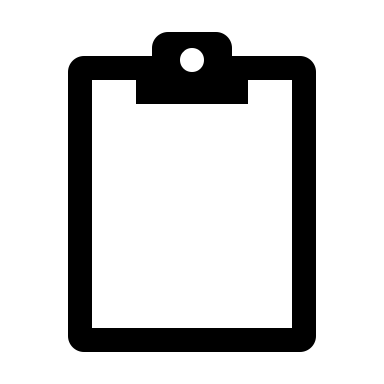 Source Image B
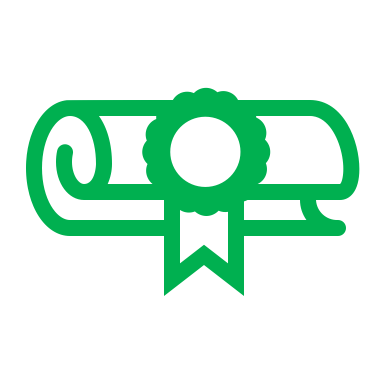 9
Contributions of this paper
Identify privacy-related use cases beyond the protection of a provenance event
Design a privacy framework, agnostic to provenance data models
Protection and access control enforcement to safeguard privacy in provenance graphs
Demonstrate the feasibility of the framework with the JPEG Trust data model
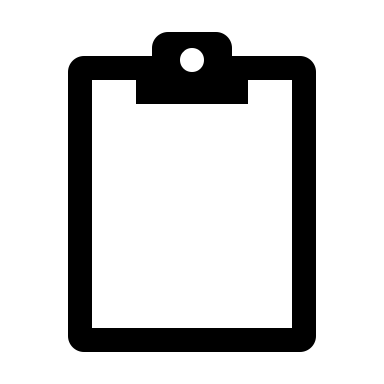 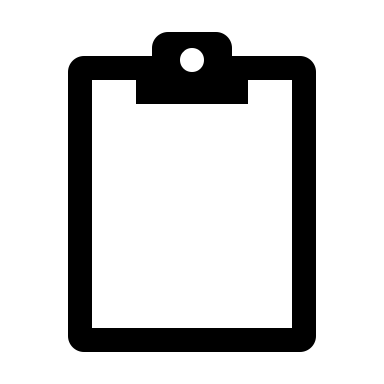 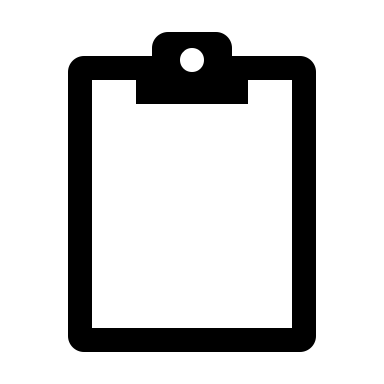 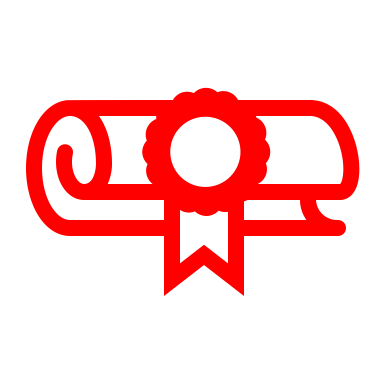 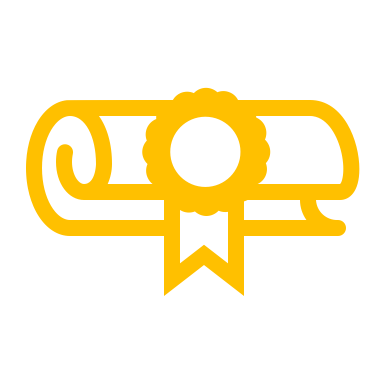 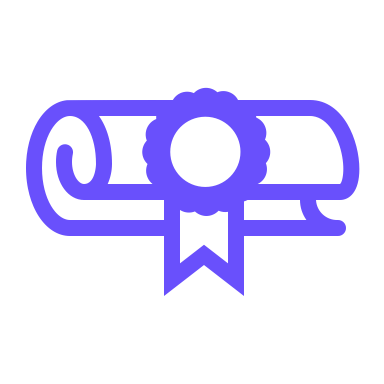 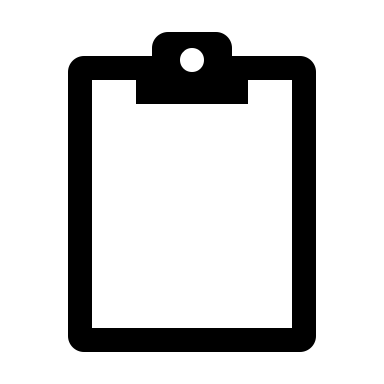 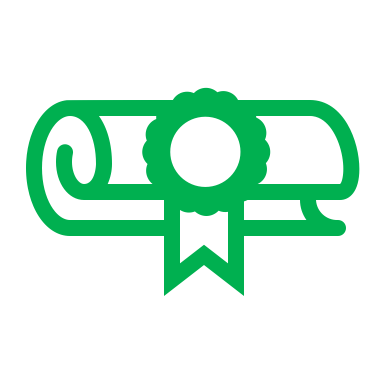 10
Use case 1: Protect then commit
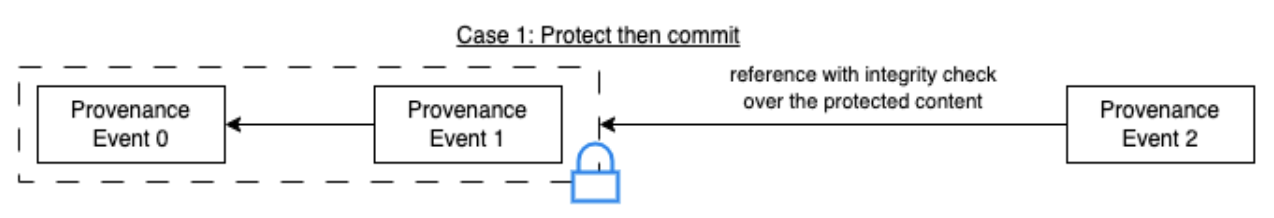 First encrypt the sensitive provenance events (protect), then link the latest provenance events with them (commit)
Protect the processing steps between the origin and the final edition
Protection need to take place during the creation of the provenance event.
11
Use case 2: Commit then protect
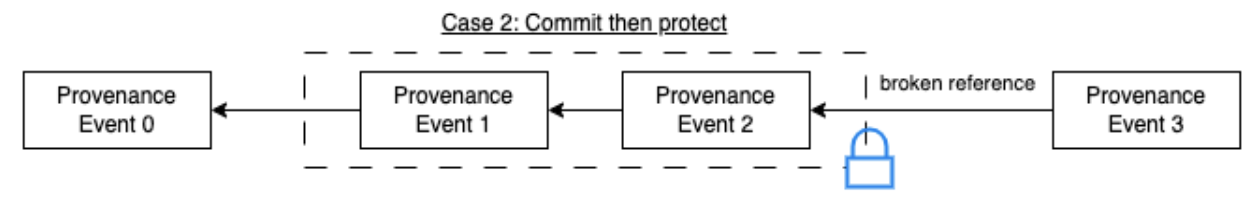 First build the provenance graph (commit), then encrypt the sensitive provenance events (protect).
Authorized entities may reconstruct the entire provenance graph.
References may be invalid for unauthorized users
12
Use case 3: Conditional access
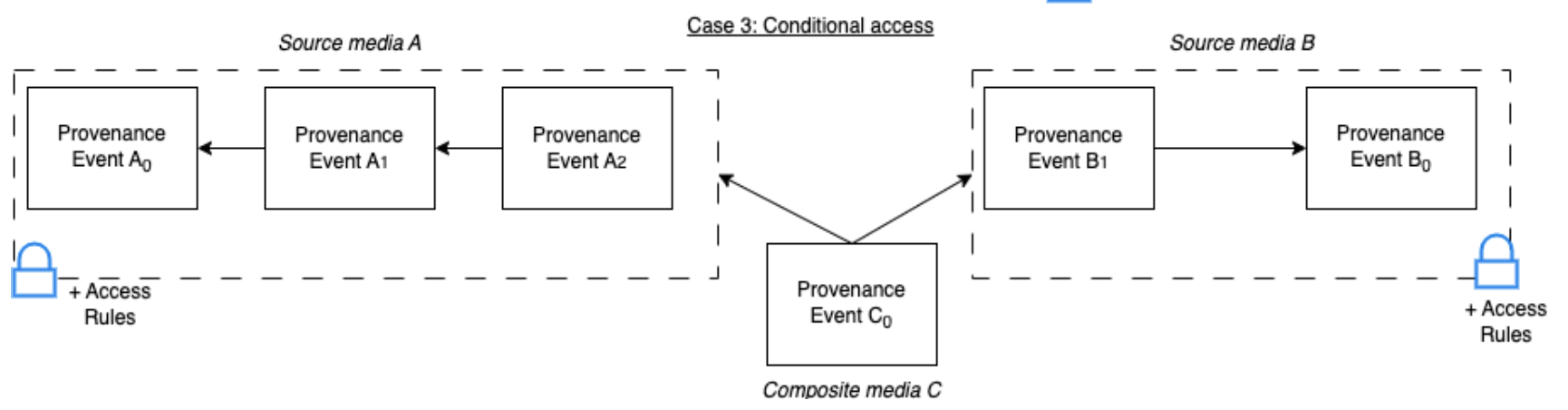 Access policies accompanying a protection operation
Different encryptions may have different access control policies
13
JPEG Trust Part 1: Core Foundation
Provides mechanisms to enable trustworthy evaluation of a media asset throughout its lifecycle.
Provides a data model and a serialization format
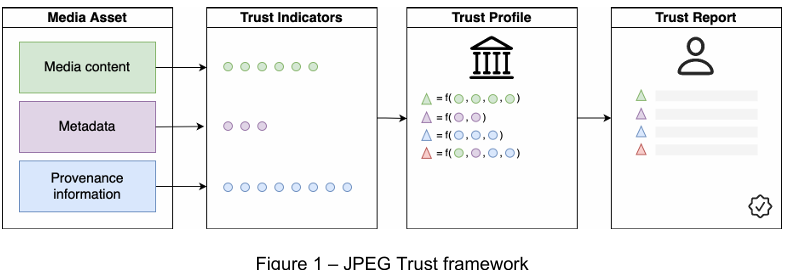 14
JPEG Trust Part 1: Core Foundation
Actor A wants to record a set of assertions
All data are recorded in a Claim.
Actor A digitally signs the Claim to prove authenticity.
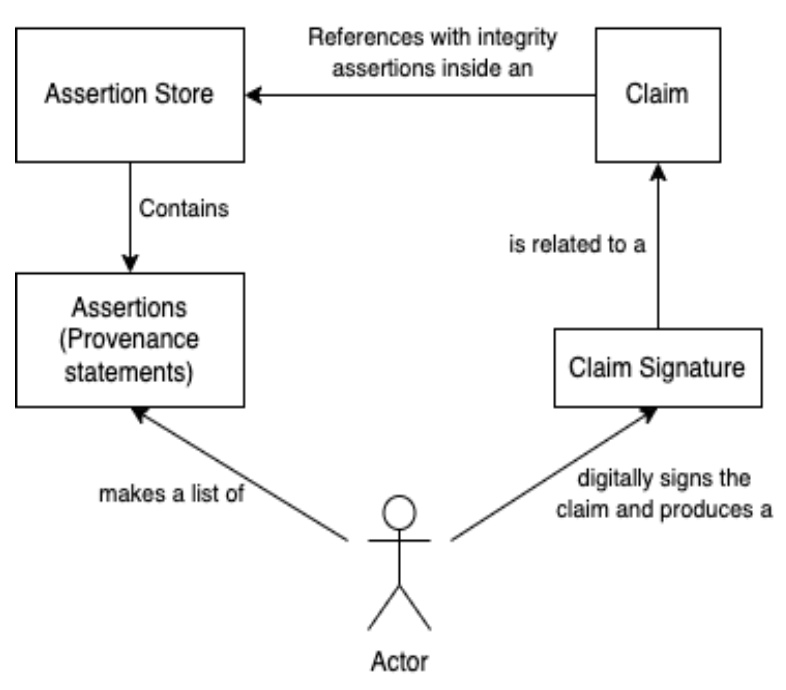 15
Serializing JPEG Trust data
Trust Record
Trust Manifest
Use of JPEG Universal Metadata Box Format (JUMBF)
JUMBF supports the definition of application-specific boxes
JUMBF supports URI reference schema
Signal protection operations over JUMBF data through JPEG Privacy & Security
Assertion Store
Claim
Claim signature
…
16
Graph of manifests
JPEG Trust Record may contain multiple Manifests
JPEG Privacy and Security allows the expression of encrypted Manifests into “Protection” Boxes
Manifest B
Manifest A
Manifest D
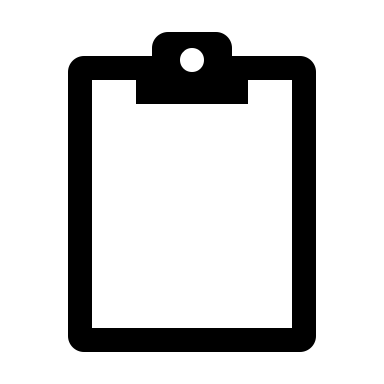 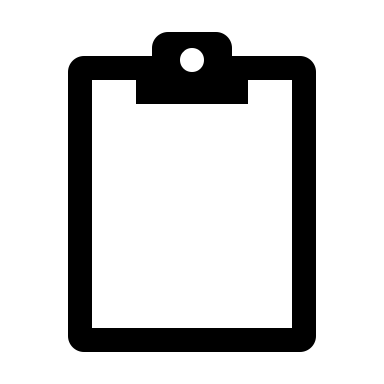 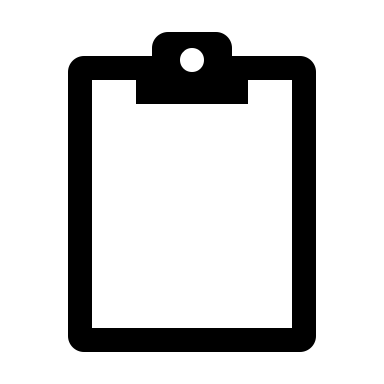 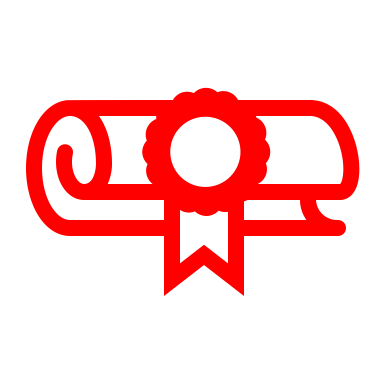 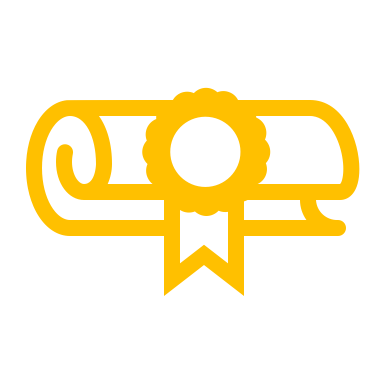 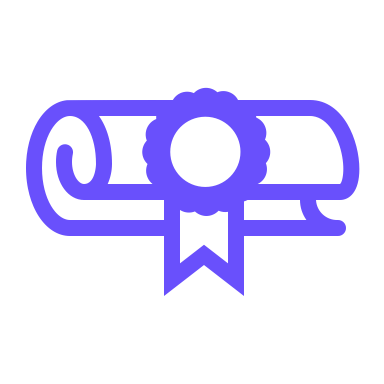 Manifest C
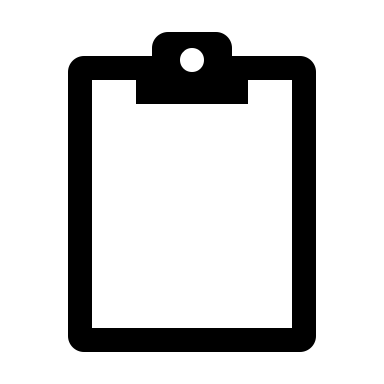 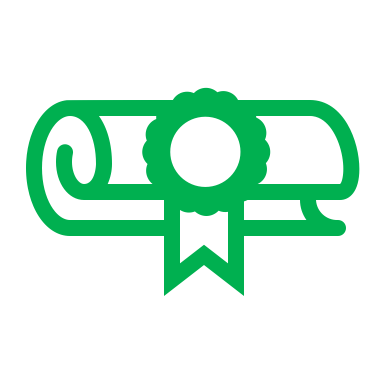 17
Implementation
Develop a JAVA library to process provenance data following to the JPEG Trust data model
Use JUMBF reference implementation to define all the JPEG Trust boxes (e.g., Record, Manifest)
Support encryption of Manifest boxes and enforcement of access policies
Showcase functionality through
a demo GUI application
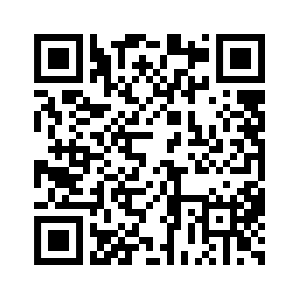 18
Demonstration: Creating Trust Records
Configure Provenance events through a wizard
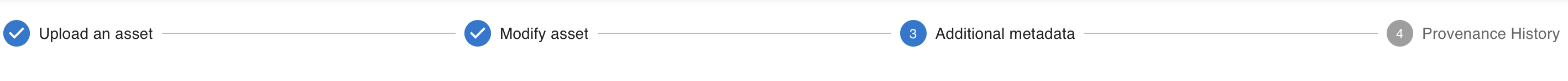 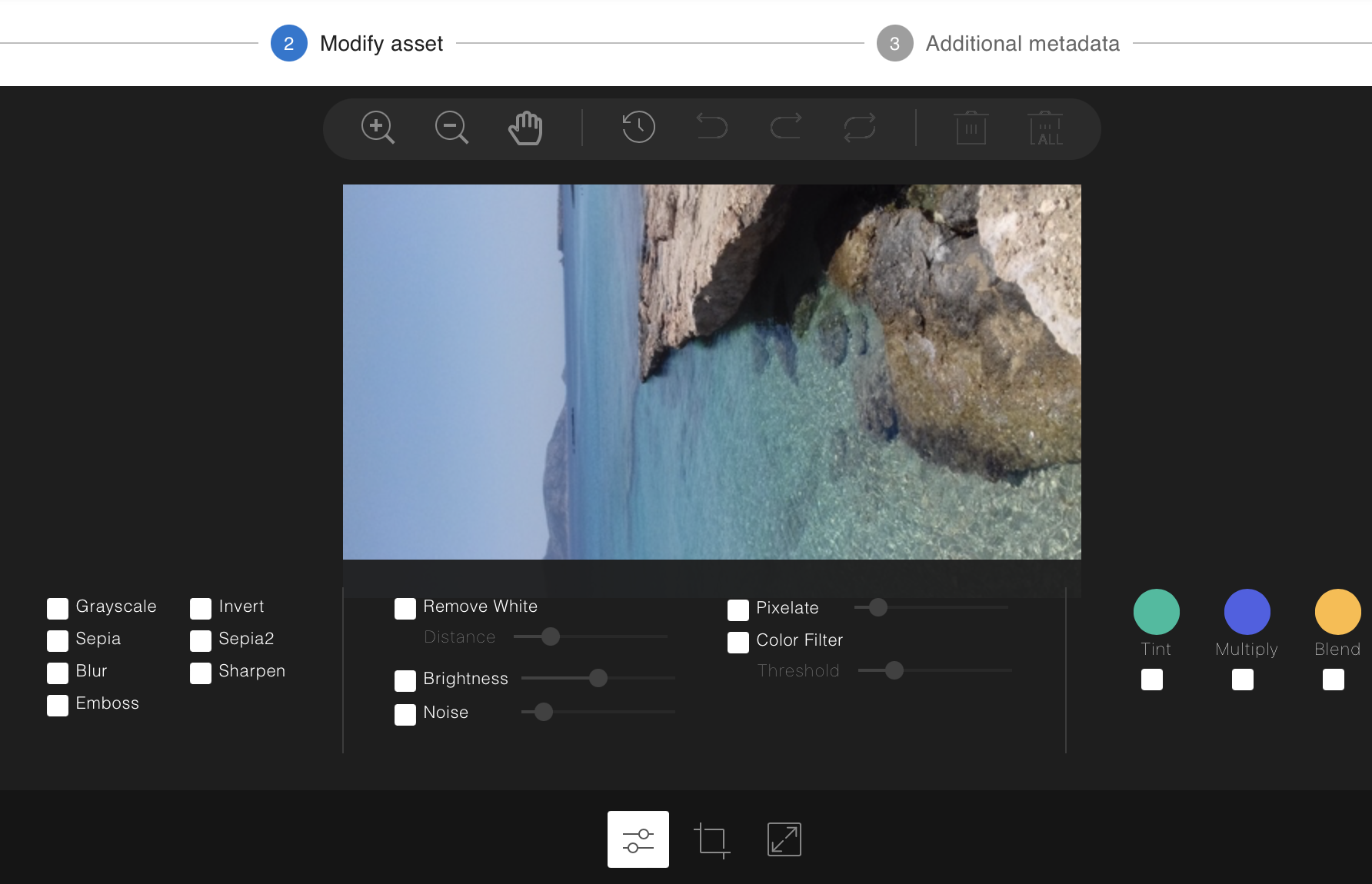 19
Demonstration: Accessing provenance data
Authorized user
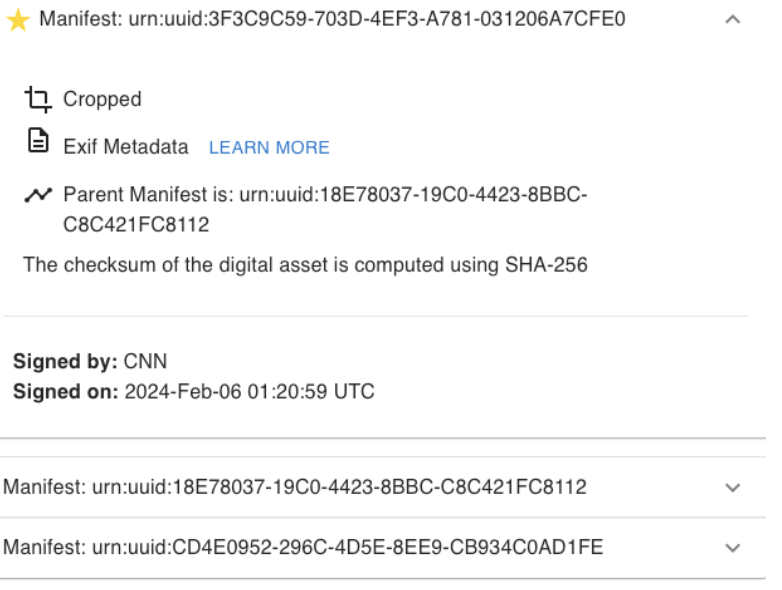 20
Demonstration: Accessing provenance data
Authorized user
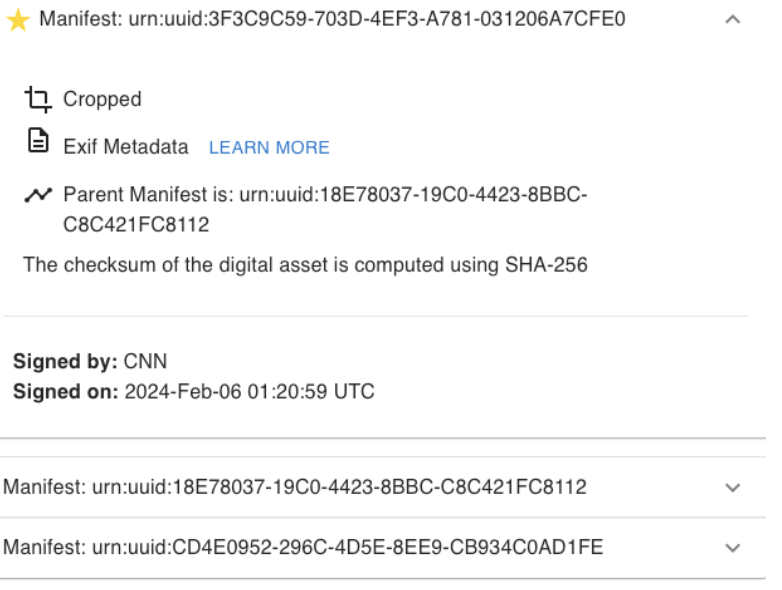 Link to previous manifest
Manifest A
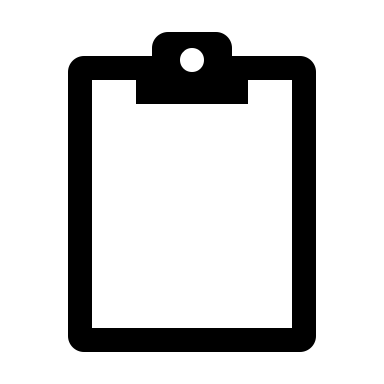 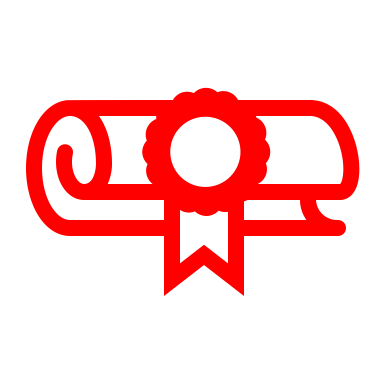 Manifest B
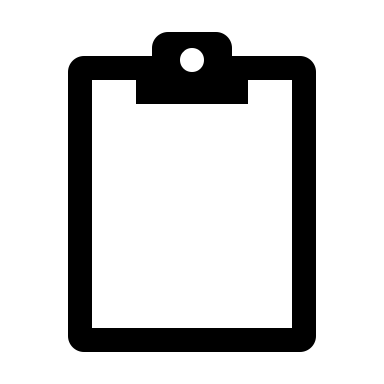 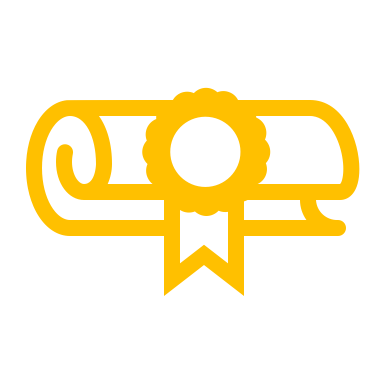 21
Demonstration: Accessing provenance data
Unauthorized user
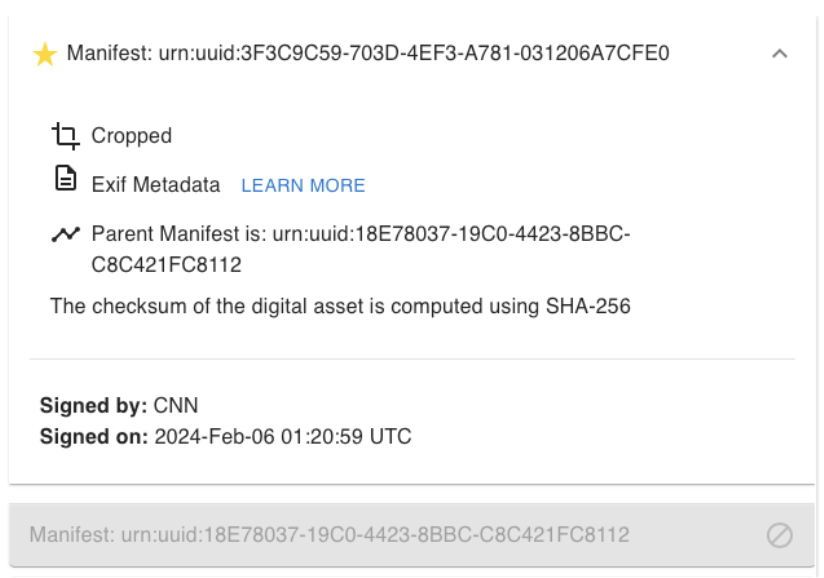 22
Demonstration: Accessing provenance data
Unauthorized user
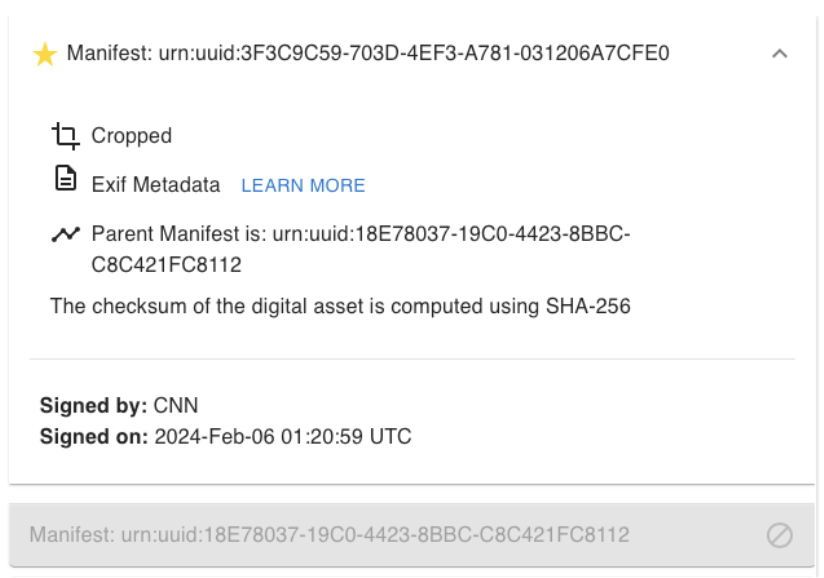 End-user has access to the latest provenance event
Rest of the provenance events are encrypted.
Inside the Trust Record the end-user sees:
The latest Manifest box
A Protection box
The access control policy, as an XML box
23
Conclusions
Identify privacy-related use cases beyond the protection of a provenance event
Design a privacy framework, agnostic to provenance data models
Protection and access control enforcement to safeguard privacy in provenance graphs
Demonstrate the feasibility of the framework with the JPEG Trust data model
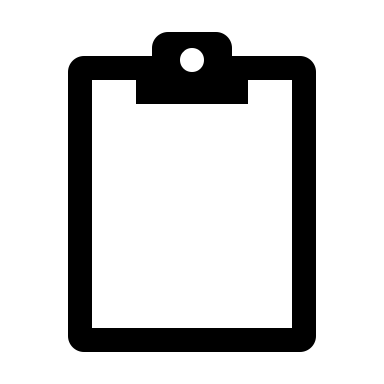 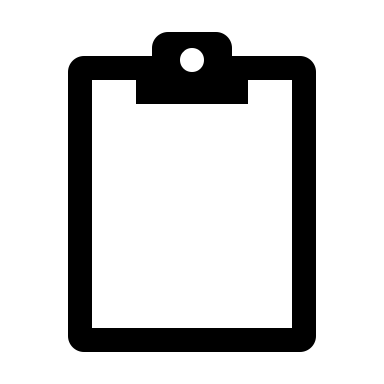 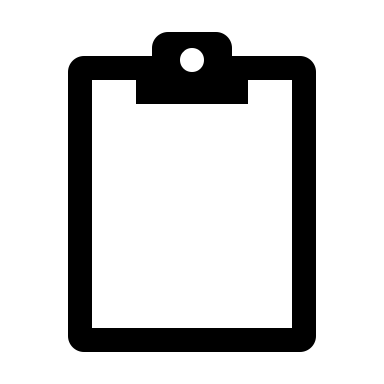 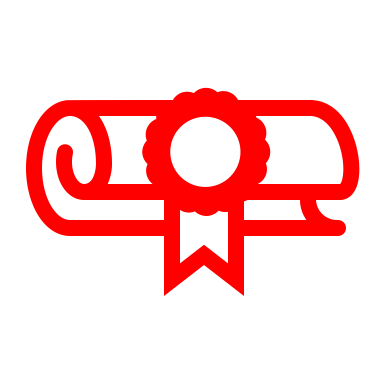 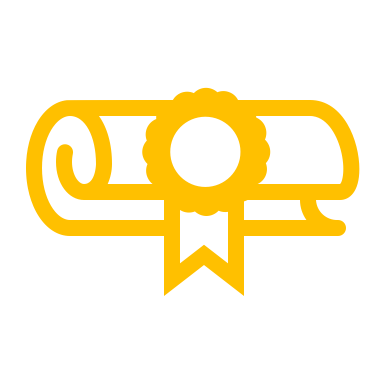 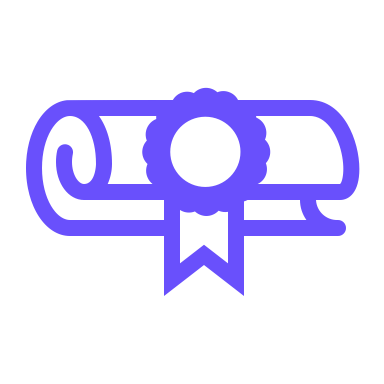 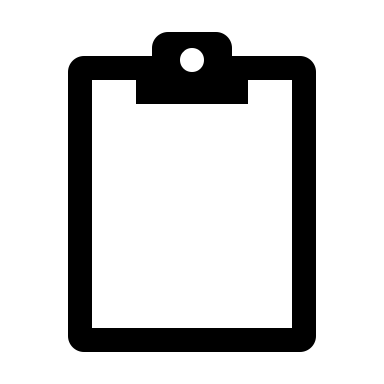 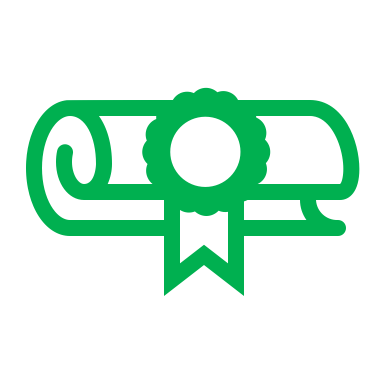 24
Future steps
Contribute to the enhancement of privacy-related use cases in JPEG Trust standard
Reach to a fully compliant JPEG Trust software
Evaluate the overhead of the privacy features different provenance data models
Trade-off between privacy and trust
Anonymized signatures, ZK proofs
25
References
JPEG Trust – Part 1: Core Foundation
C2PA Technical Specification
JPEG Systems – Part 5: JPEG Universal Metadata Box Format
JPEG Systems – Part 4: Privacy and security
JPEG Systems - Part 10: Reference Software
26
Towards privacy-enhancing
provenance annotation for images
Nikolaos Fotos, Jaime Delgado
Universitat Politècnica de Catalunya (UPC)Barcelona (Spain)


http://dmag.ac.upc.edu
nikolaos.fotos@upc.edu

ICIP 2024
 27-31 October 2024, Abu Dhabi – UAE